MAPA DE VALOR
PERFIL DEL CLIENTE
Propuesta de valor:
Segmento de cliente:
Creadores de alegrías
Motivaciones
Proceso:
Productos y servicios
Trabajos del cliente
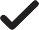 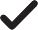 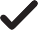 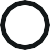 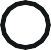 Propuesta de Valor
Aliviadores de frustraciones
Frustraciones
ilab.net/itools